Vertelpantomime
Drama – thema ‘plastic soep’
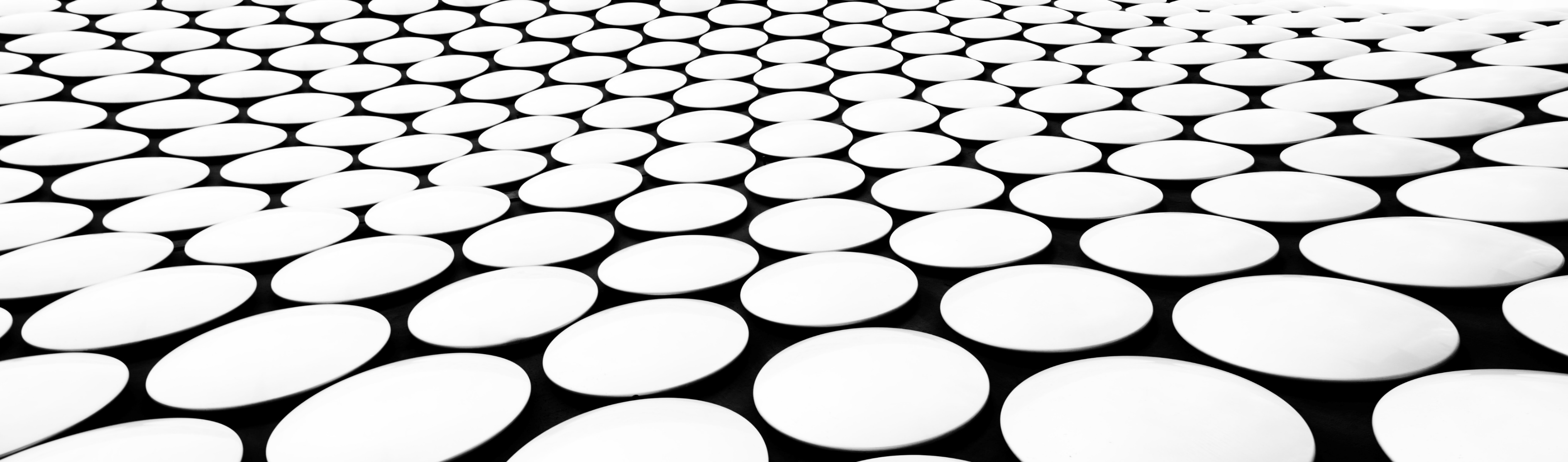 Vertel + pantomime = vertelpantomime
Vertellen  een verhaal vertellen
Pantomime/mime  https://www.youtube.com/watch?v=nG7nXhS_Iq8 
Vertelpantomime =
1 spreker = verteller
Mimespelers = beelden het verhaal van de verteller uit
9-4-2020
Belangrijk!!
De spelers mogen niet spreken
De verteller vertelt het verhaal heel expressief
De mimespelers zijn heel expressief en beelden het verhaal zo duidelijk mogelijk uit
9-4-2020
opdracht
6 leerlingen in elke groep
1 verteller
5 mimespelers
Schrijven:  een kort verhaal
Minimum 30 zinnen
Inleiding, midden, slot
Spanning/humor
Eigen onderwerp  goedkeuring leerkracht
Afspraken:
De mimespelers mogen niets tegen elkaar zeggen
Je zorgt dat je elkaar voldoende speelruimte geeft
Niemand doet zichzelf pijn (bv: hij viel over de boekentas, niet echt vallen zodat je je bezeert)
9-4-2020
presentatie
Waarover ging het verhaal?
Werd het duidelijk uitgebeeld door de mimespelers?
Hebben de mimespelers gepraat?
Heeft de verteller expressief verteld?
9-4-2020